Astronomie et astrologie en grece ancienne
Synthèse du cours de grec ancien devant le CDI
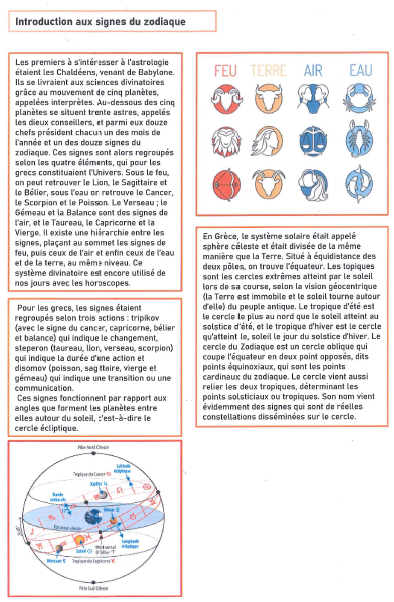 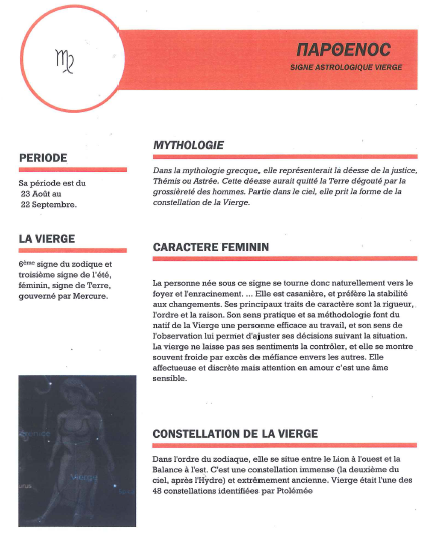 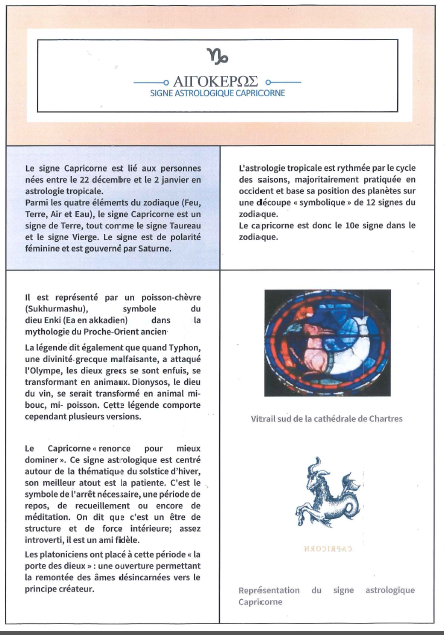 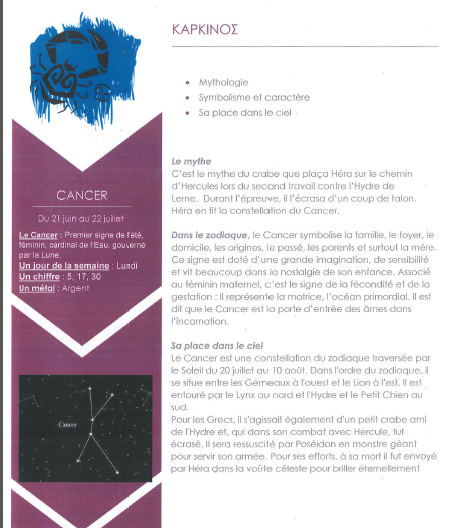 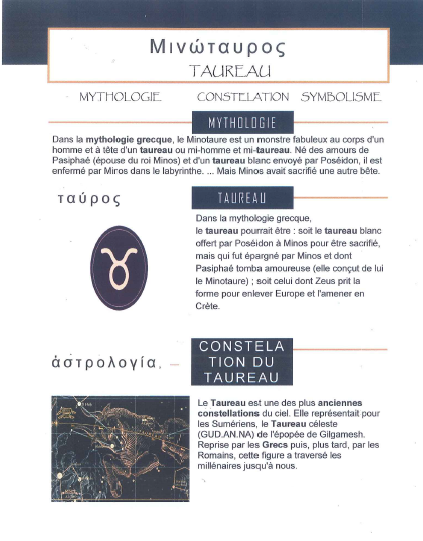